Trabajo de Título: Hitos
Aidan Hogan
(Basado en los slides de María Cecilia Bastarrica)
CC6908-1
Proceso Estándar de Titulación
¿Qué es una Memoria?
Una memoria es un trabajo típico de ingeniero en computación [1]
resolución de un problema aplicando ciencias de la computación
trabajo que puede abordar un ingeniero en computación pero no alguien con menor formación
es acorde con un trabajo de un semestre
3
[1] https://wiki.dcc.uchile.cl/titulacion/doku.php
Características del Problema
Interesante
Complejidad del problema
Tecnología usada en su resolución
Novedoso
La solución no debe ser evidente
No debe existir una solución estándar
Tamaño razonable
Un semestre de trabajo
4
Proceso
5
Hitos del Proceso de Titulación
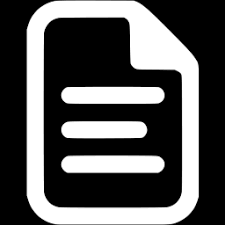 Propuesta de tema de memoria
Aprobación-Observaciones-Reprobación
Informe final del CC6908
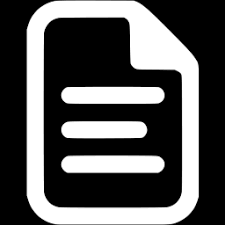 Aprobación-Reprobación
CC6908
Desarrollo de la memoria
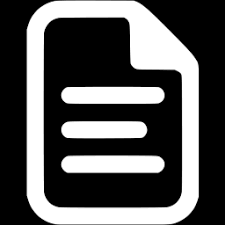 Entrega del informe final de memoria
Evaluación: Nota
CC6909
Examen de Grado
6
Propuesta de tema de memoria
Inscribir CC6908
Seleccionar profesor guía
Seleccionar tema de memoria
Escribir propuesta
NO(Observaciones)
Profesor
guía aprueba
Entregar propuesta firmada
NO
SI
Propuesta aprobada
Propuesta reprobada
SI
NO
SI
7
Objetivos de Introducción al Trabajo de Título (CC6908)
Comprobar la factibilidad del tema
Profundizar en el estudio teórico del área
Estudio y/o experimentación con distintas alternativas de solución
Empezar el trabajo de título
Planificación de los pasos a seguir en la realización de la memoria
8
Objetivos de Trabajo de Título (CC6909)
Desarrollar el trabajo planificado
Resolviendo el problema planteado
Aplicando la tecnología seleccionada
Siguiendo la metodología definida
Comprobando que se ha resuelto el problema
Escribir el informe final
Reportar toda la experiencia
9
Doble Titulación
Doble Titulación
Doble Titulación (dos especialidades)
Doble Titulación (magíster)
11
Doble Titulación: dos especialidades
Memoria con contribución para ambas especialidades
Propuesta aprobada en ambos departamentos
Un profesor guía en cada departamento
Inscribir 
Introducción al Trabajo de Título en ambas especialidades
Trabajo de Título solo en una de las especialidades
Avisar en ambas especialidades para que consideren al guía de la otra especialidad al fijar la comisión
Hay una única defensa con …
los dos profesores guía
otros dos profesores de la comisión
actas separadas posiblemente con una nota de titulación distinta para cada especialidad (distinta nota de presentación)
12
Doble Titulación: ingeniería y magíster en ciencias
Cursar 
Tesis I: propuesta de tesis (aprobada) + charla de tesis I
Tesis II: charla de tesis II + entrega final de la tesis
Comisión de tesis
Profe guía + dos integrantes locales + profe externo
Se fija al entregar el documento final
En la defensa se obtienen ambos títulos
Nota de ingeniería
2/3 presentación + 1/3 memoria (tesis)
Nota de magíster
1/2 presentación + 1/2 tesis
La comisión puede tener la posibilidad de mantener la nota de memoria/tesis como la nota final
13
Doble Titulación: ingeniería y magíster en ciencias
Congelar ingeniería
Postular al magíster
Licenciatura tramitada
“Buenos alumnos”
Buenas notas (5,5 referencial)
Cartas de recomendación
Cursar Metodología de la Investigación
Cursar algún curso obligatorio del magíster si no los hubiesen cursado
90 UDs de cursos [1,2]
[1] https://www.dcc.uchile.cl/programa-magister-ciencias-mencion-computacion
[2] https://www.dcc.uchile.cl/node/118
14
Doble Titulación: ingeniería y magíster en ciencias
15
Plazos
16
Plazos
Los plazos son definidos por la escuela y no son negociables en general
Se publica el calendario oficial de XX6908 (E) y XX6909 (F) en la semana 3 o 4 en general [1]
También en UCampus pueden encontrar los plazos correspondientes y más información sobre los pasos que hay que seguir …
[1] http://escuela.ingenieria.uchile.cl/pregrado/informacion-para-estudiantes/calendarios
17
Ucampus (I)
¡Es importante tramitar la licenciatura lo antes posible!
Demora mucho tiempo.
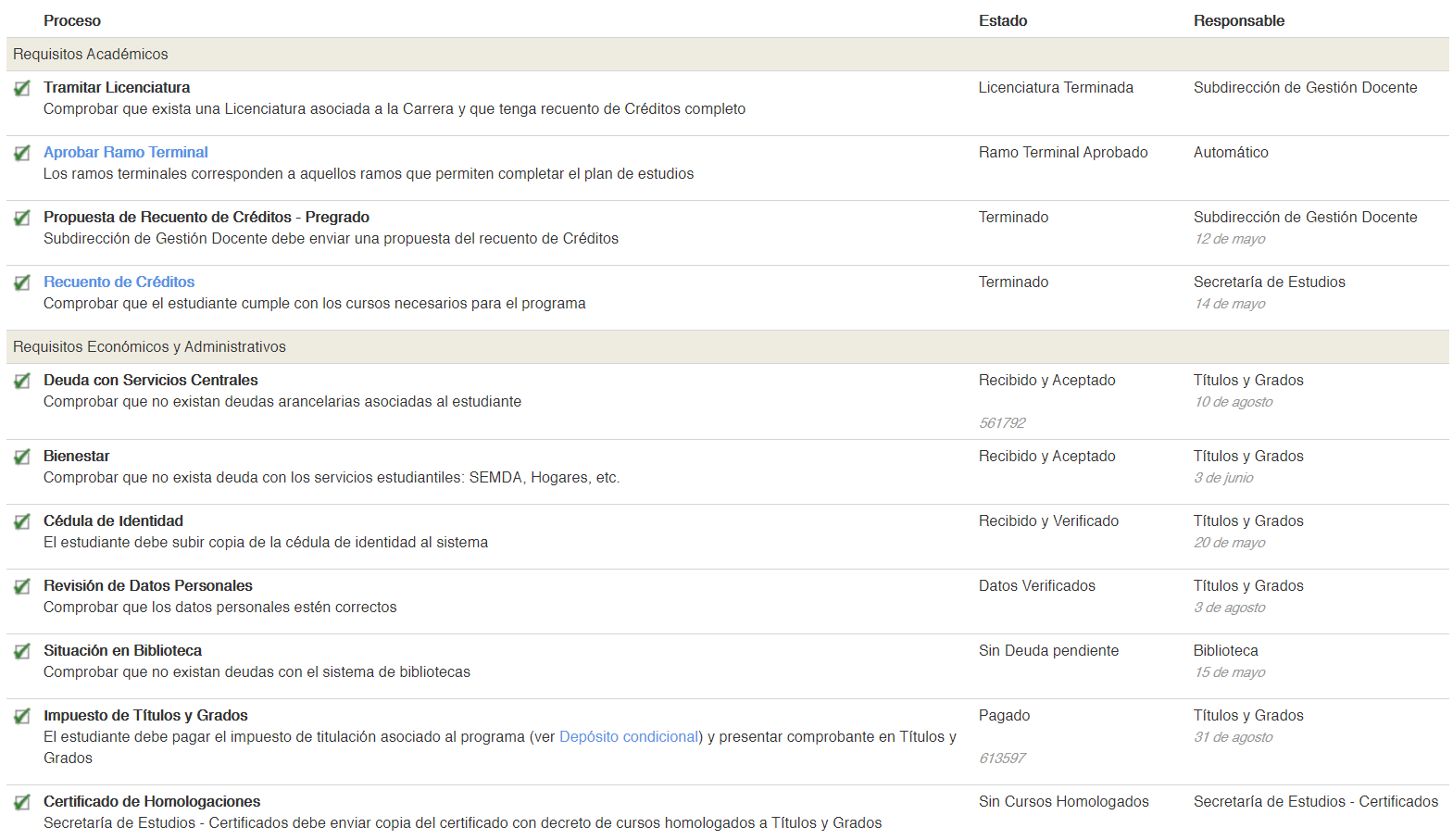 18
Ucampus (II)
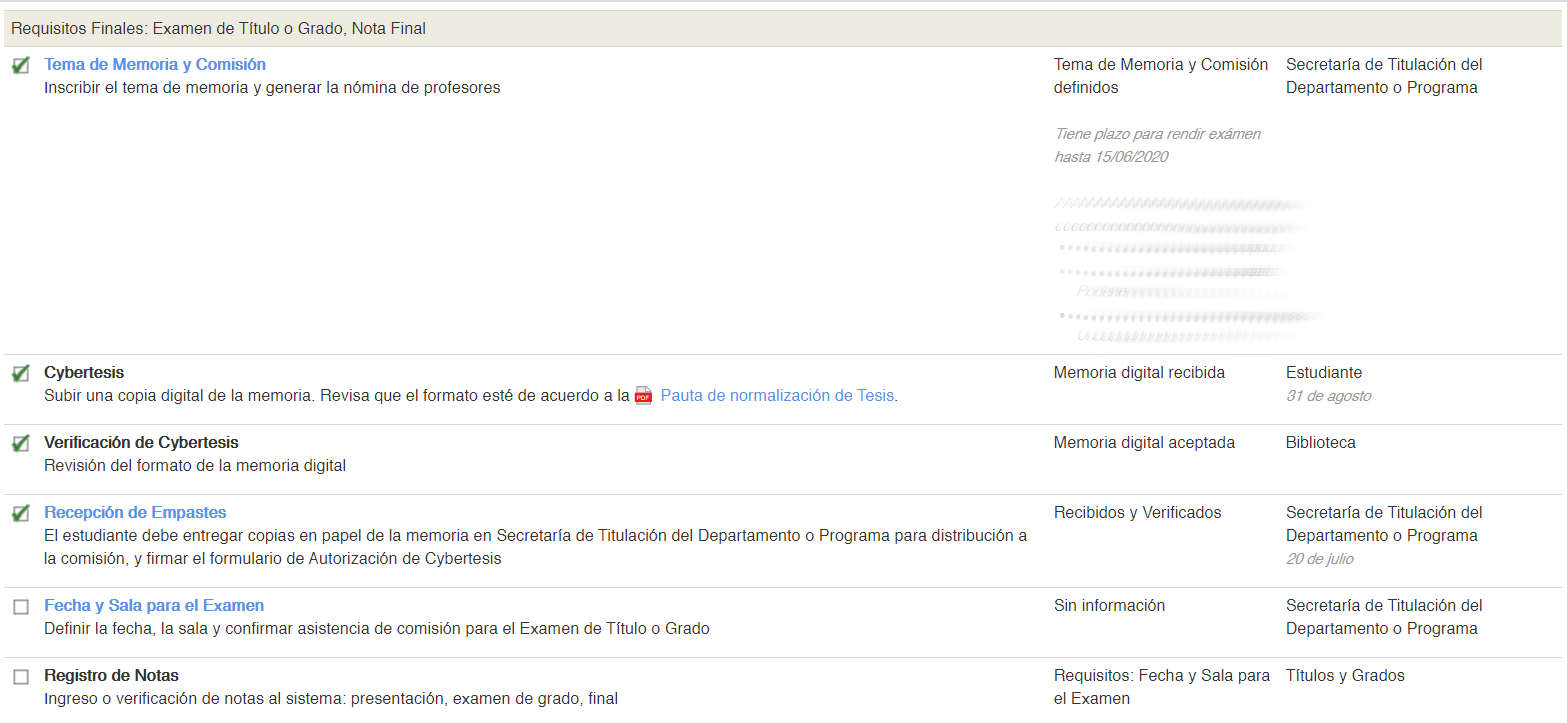 19
Ucampus (III)
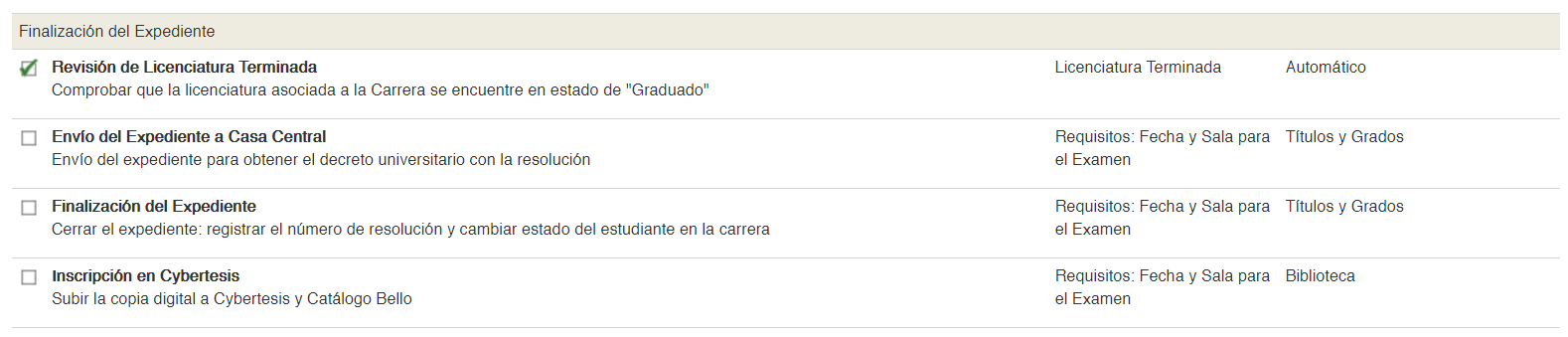 20
Caminos Alternativos de Titulación
Vía Rápida
Toda la memoria en un solo semestre
Quienes tengan trabajo muy adelantado 
desarrollo del trabajo
documento de la memoria
Durante la primera semana de clases, se debe presentar el documento de memoria con el avance
Se espera que contenga todo lo exigido al informe final de CC6908
en general tiene entre 15 y 30 páginas
22
Prórroga (Excepcional)
En casos excepcionales, se puede pedir prórroga para la entrega de la memoria final
Es necesario tener una causa justificada
El profesor guía y luego el coordinador de titulación deben respaldar la solicitud
Dos opciones: prórroga de 4 u 8 semanas.
Hay que tener avances tal que parezca ser factible terminar el trabajo dentro del plazo
Una segunda prórroga solo puede ser autorizada por la Escuela de Ingeniería
23
Recursos
24
¿Cómo puedo resolver mi duda?
Si tiene que ver con los plazos o el proceso administrativo, primero revisar UCampus [1], los calendarios [2], y la wiki [3]. También hay una guía extra-oficial del CaDCC [4]. Si no puedes encontrar la respuesta, preguntar a Sandra.
Si tiene que ver con algo general del ‘E’, algo independiente de un tema particular, preguntarme por el foro de ser posible, sino, por correo personal.
Si tiene que ver específicamente con el tema, preguntarle al profesor guía (y co-guía).
[1] https://ucampus.uchile.cl/
[2] http://escuela.ingenieria.uchile.cl/pregrado/informacion-para-estudiantes/calendarios
[3] https://wiki.dcc.uchile.cl/titulacion/doku.php
[4] https://faq.cadcc.cl/es/latest/Titulacion/ingenieria/
25
Armadillo Lab: Recursos para mejorar la comunicación
https://armadillolab.ing.uchile.cl/
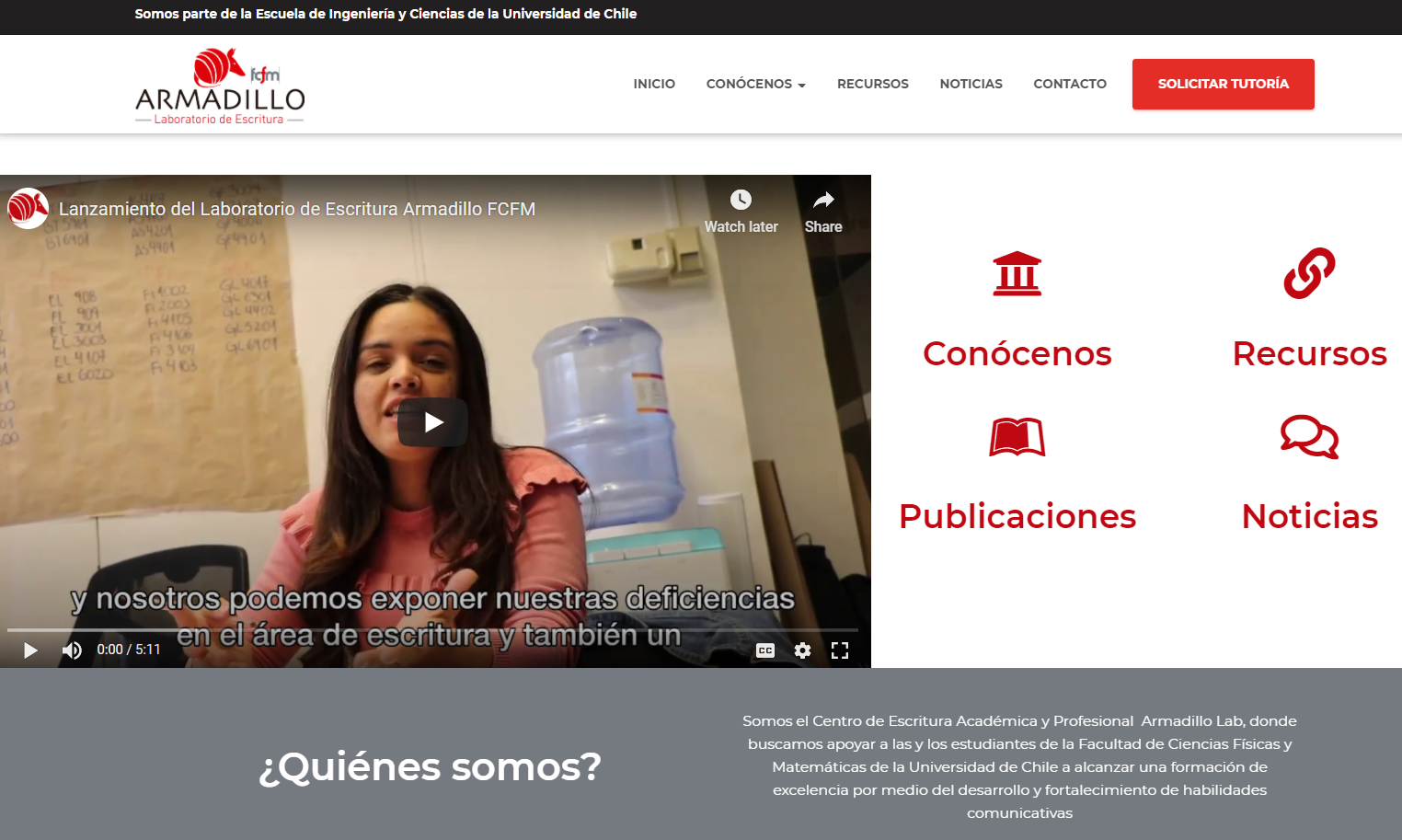 26
Próxima entrega
27
Propuesta de Memoria: Proceso
Se entrega la semana 7
Firmada por el profesor guía y por el alumno
Entre 5 y 10 páginas

Aprobado, reprobado, observaciones
28
Propuesta de Memoria: Estructura
Introducción/Motivación
Situación Actual
Objetivos
Un objetivo general
Una lista de objetivos específicos
Evaluación
Solución Propuesta
Plan de Trabajo (opcional)
Referencias bibliográficas
29
Encontrar un tema
Tema
Recomendación: encontrar un tema y un profesor guía antes de la semana 4
Un alumno puede proponer un tema y encontrar un profesor guía
Un alumno puede hablar con los profesores del DCC para ver cuáles son los temas que tienen disponibles
31
Estadísticas (Otoño 2019)
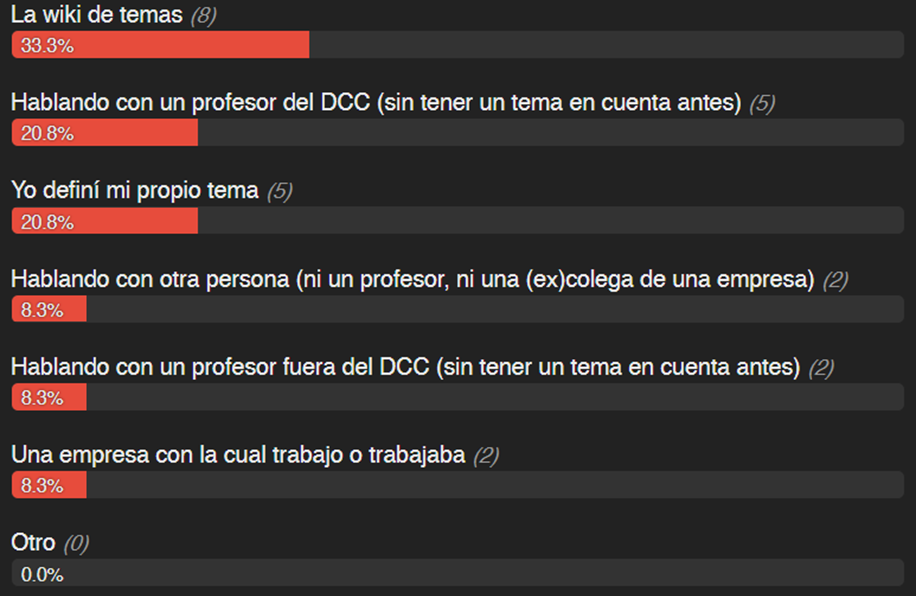 32
Wiki Titulación
Una nueva versión de la wiki viene pronto
https://wiki.dcc.uchile.cl/titulacion/
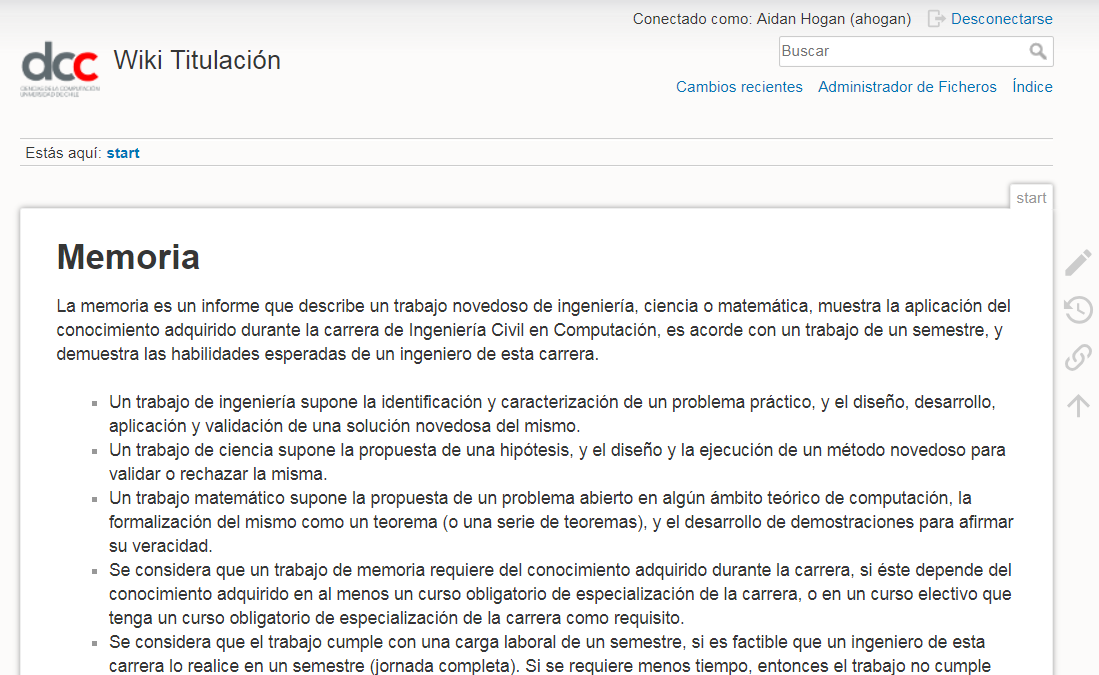 33
¿Con qué profesor trabajar?
Profesor del DCC (p.ej., AJC [1] o AJP [2])
Si se tiene un profesor guía de otro departamento, igual se requiere un co-guía del DCC
Alguien interesado en el tema
El tema lo propone el alumno y el profesor acepta
El tema lo propone el profesor y el alumno acepta
Afinidad personal
Disponibilidad de tiempo para guiar la memoria
Coincidencia de estilos de guía
Muy involucrado o que brinda más libertad
[1] https://www.dcc.uchile.cl/profesores_dcc
[2] https://www.dcc.uchile.cl/ajp
34
¡Mucha Suerte!